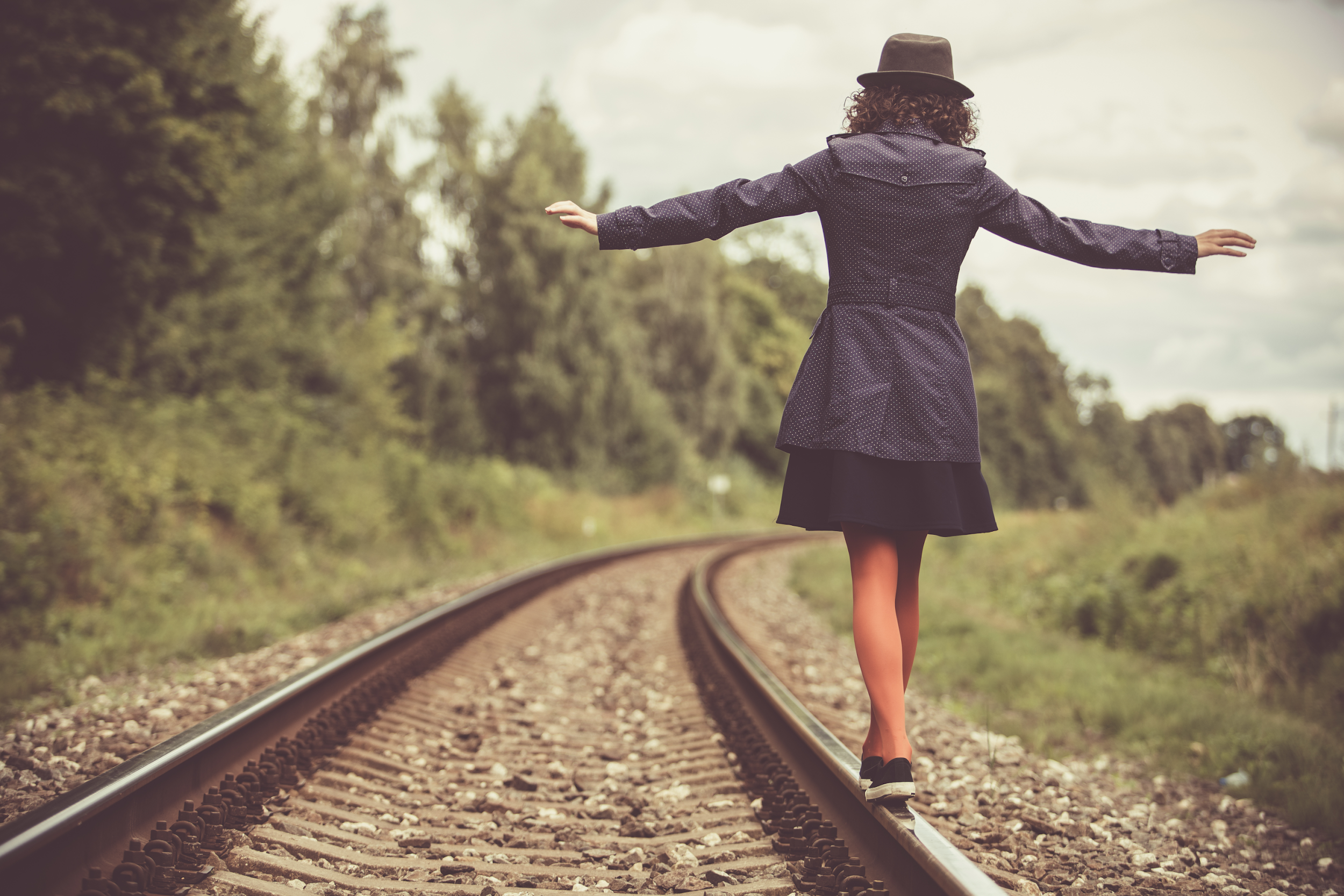 Escolarización y tipos de centros
@tuaulamiaula
Ordinaria
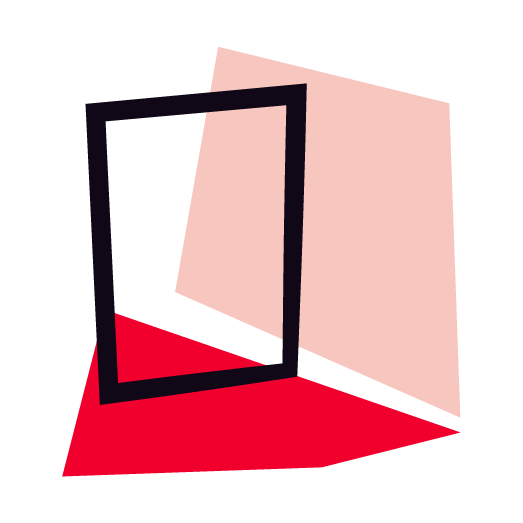 Tipos de escolarización
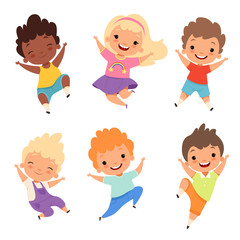 Aulas EBO
Combinada
Centro específico
‹#›
ESCOLARIZACIÓN Y TIPOS DE CENTROS
‹#›
CRAs
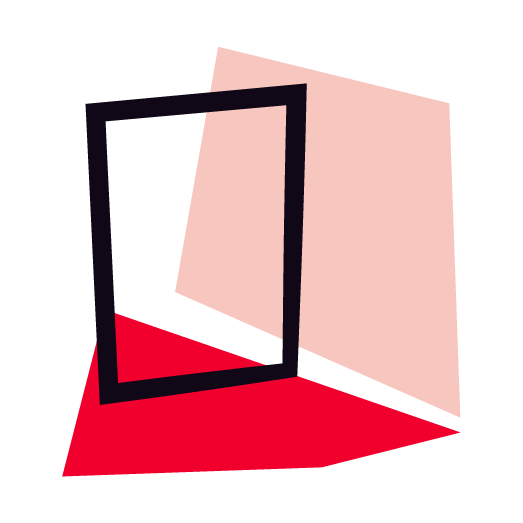 Centros de Educación Especial
Tipos de centros educativos
AULAS MULTINIVEL
CPEBs
Colegios públicos
‹#›
ESCOLARIZACIÓN Y TIPOS DE CENTROS
‹#›